Artificial Intelligence		Fall 2023	Florida Tech
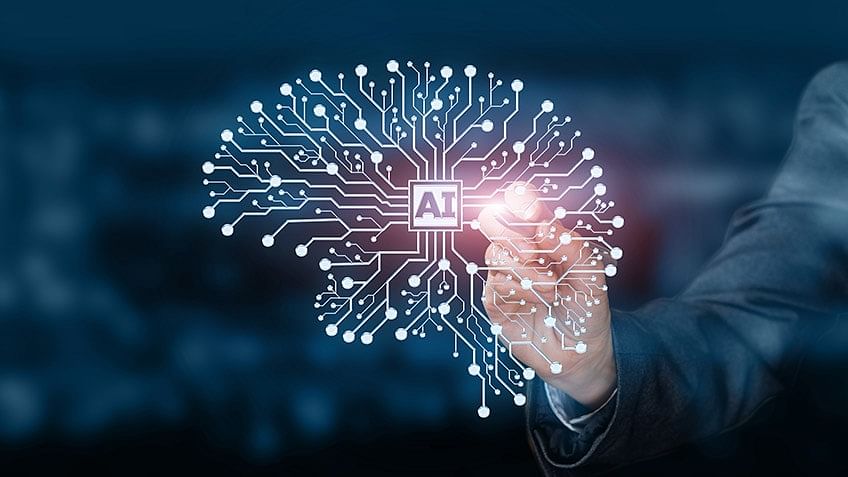 3/10/24
(C) Debasis Mitra
1
Artificial Intelligence (AI)An introduction
What is AI?
	What happened within AI, history?
	Going deeper: What really is AI?
3/10/24
(C) Debasis Mitra
2
Introduction to AI:What is AI?
AI <IS> Computer Science!
Whatever is at the FRONTIER of computer science.

	It is really about NEW challenges
		that CURRENTLY appears “beyond” computing

		Chasing elusive goals!
3/10/24
(C) Debasis Mitra
3
As soon as “it” is achieved –
   				“it” is no longer AI!

	AI is more about a perception!

		However, a pattern of topics, 
			problems and algorithms emerged/ emerges 
				as we pursue the dream of AI
3/10/24
(C) Debasis Mitra
4
Introduction to AI: A Historical Journey
Early Computers = Calculator + Stored program
Pascal’s calculator (1642)
Charles Babbage’s machine (1837) 
Lady Ada – first programmer
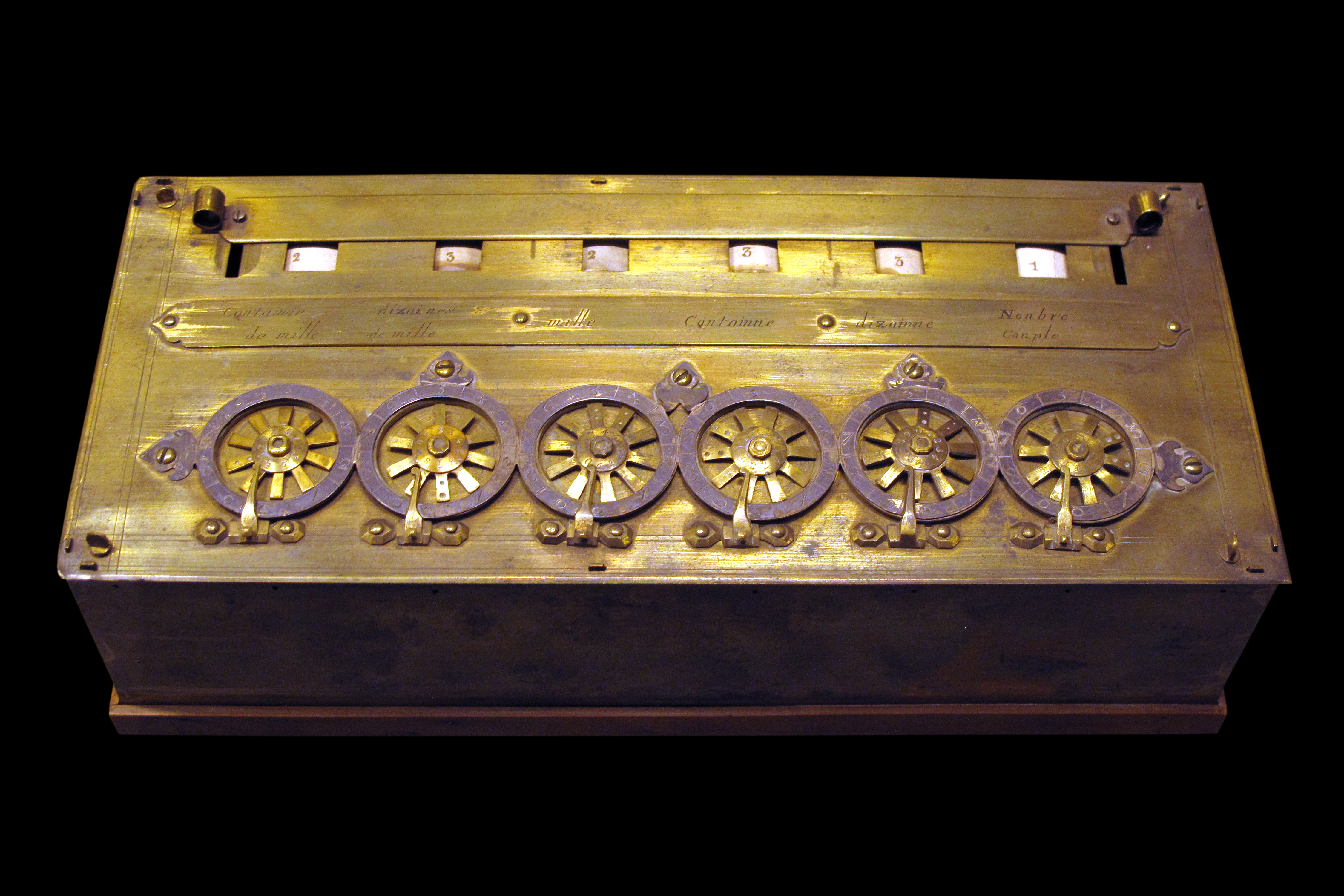 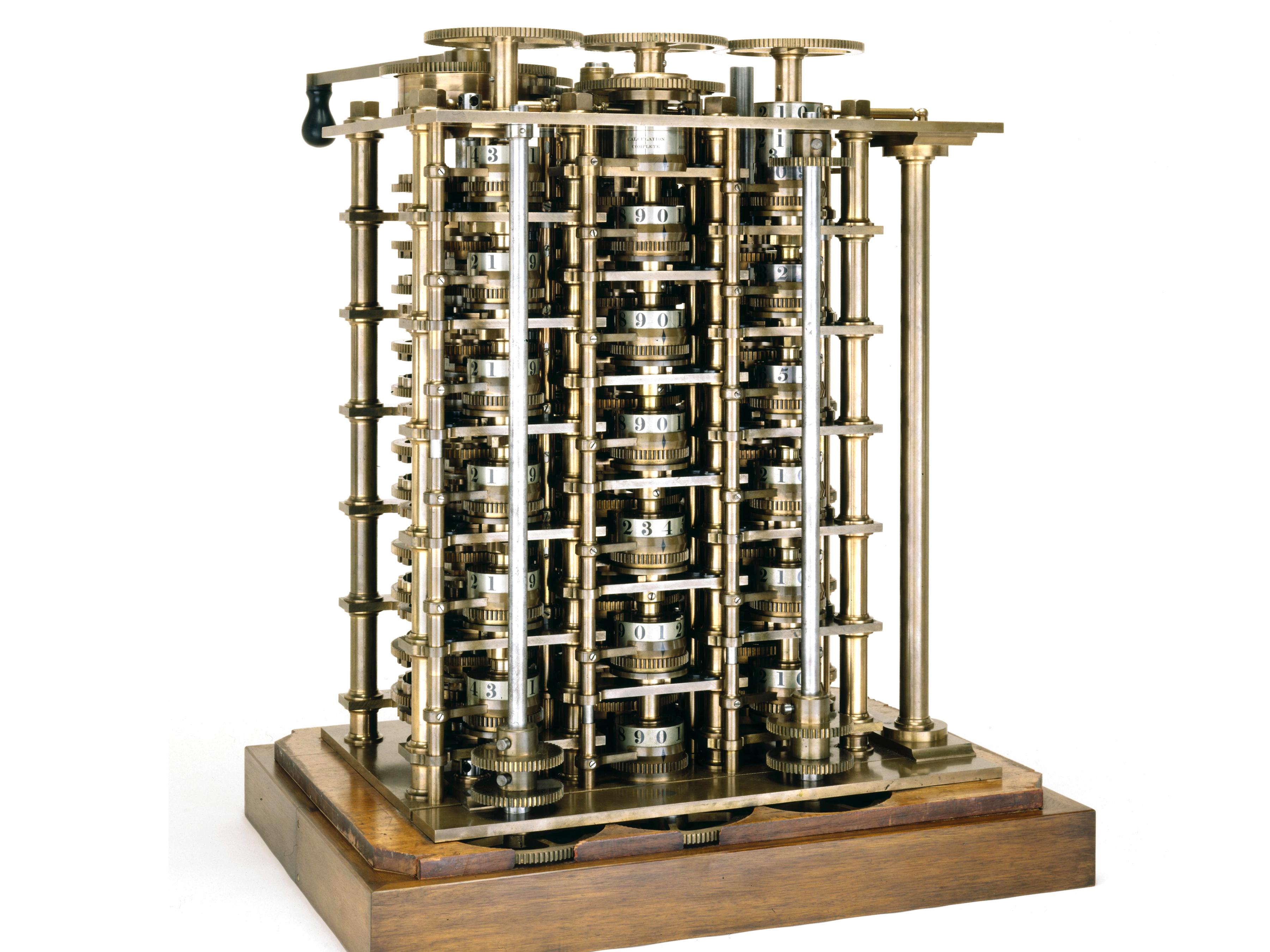 3/10/24
(C) Debasis Mitra
5
Introduction to AI: A Historical Journey
The Dream: Neuron model 1943, Turing thesis 1950




FIRST AI “SUMMER”

“Look Ma, No Hands” romanticism! 1952-69
Samuel’s checkers program: game playing
Newell-Simon’s Logic Theorist: proving math theorems
Geltner’s Geometry Engine: geometry theorems
“AI”  the term: 1956  Dartmouth meeting
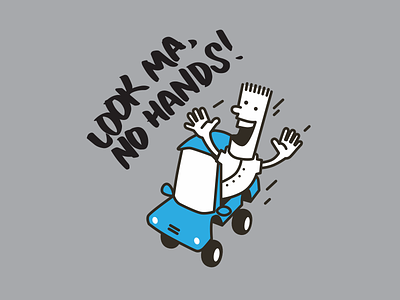 3/10/24
(C) Debasis Mitra
6
Introduction to AI: A Historical Journey
McCulloch and Pitts, 1943, Neural Model
	based on visual cortex microscopy

Mark I, analog perceptron machine,
	1958 by Rosenblatt at Cornell.
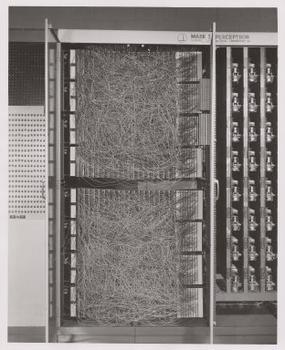 3/10/24
(C) Debasis Mitra
7
Introduction to AI: A Historical Journey
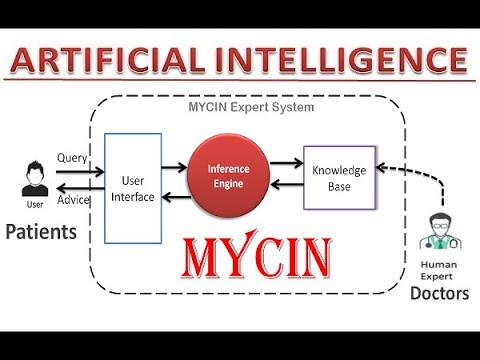 SECOND AI SUMMER



Knowledge is power: Knowledge-based Systems, 1960-80
Mycin, Dendral, and other expert systems
Expert systems boom, 1980-90
Fifth generation computing system (Japan), MCC (US), …
3/10/24
(C) Debasis Mitra
8
Introduction to AI: Journey continues
Challenges catche up, 1985-2000 
Smaller niche areas flourish, e.g., Planning, …
Integrate: Agent view (our text)

Large knowledge bases, 1990-2000
MCC Cyc project / later IBM’s Watson
DARPA / SRI International /later Apple’s Siri
Data to Intelligence

Machine learning
Handwriting recognition, Speech recognition, by HMM 2000-10
“Smart-X” 2010-15
“Big data” 2013-2017
Neural net resurgence as “Deep learning”, 2015-present, GPU-fueled
3/10/24
(C) Debasis Mitra
9
Introduction to AI: Journey continues
THIRD AI SUMMER 

Artificial Neural Network (ANN) Goes underground
Minsky-Papert, 1971, ANN cannot model XOR

But, multi-layer perceptrons can…
ANN best works: 1980+
GPU computing arrives for graphics: 1990s
ANN+ GPU a natural match: Deep ANN,  2010+

Convolutional Neural Net for object recognition
Exotic Generative model for images, borrows from Adversarial Search
Generative Language Model
Faking becomes major concern, PERVASIVE AI, 2017+
3/10/24
(C) Debasis Mitra
10
AI
ML
ANN
Deep Generative AI
3/10/24
(C) Debasis Mitra
11
Introduction to AI: What really is it?
Computers manipulate numbers  (hardware)

Computers can map symbols internally to numbers (Unicode)

First AI question: Can programs manipulate symbols?
Symbolic AI: Expert systems, LISP, …
Second AI question: Is symbol manipulation enough?
No! Human intelligence is not just symbol manipulation
Symbol System is not efficient either, as was thought of initially
Third AI question: Should we go back to number crunching?
Optimization: Machine learning
…

Future of AI: Numbers + Symbols!
Data types: RealOrdinalPartial orderCategorical
3/10/24
(C) Debasis Mitra
12
Introduction to AI: Course content
<<It is all algorithms, dummy!>>  
No “Intelligence!”
Because there is no clear definition of intelligence

Search Algorithms

Automated Reasoning

Probabilistic Reasoning

Machine Learning
Exam 1
Project
Exam 2
Exam 3
Exam 4
Final
3/10/24
(C) Debasis Mitra
13
Introduction to AI:Course content: Samples
Search Algorithms
Blind search
Guided search
Adversarial Search

Constraint Reasoning
Constraint Satisfaction algorithms
Consistency maintenance algorithm

Knowledge Representation and Automated Reasoning
Propositional logic
First order logic
3/10/24
(C) Debasis Mitra
14
Introduction to AI:Course content: Samples
Probabilistic Reasoning
Probabilistic knowledge representation
Bayesian network
Fuzzy and other uncertainty models

Machine Learning
Decision tree
Supervised training with samples – classification and regression
Neural networks
Unsupervised learning
3/10/24
(C) Debasis Mitra
15